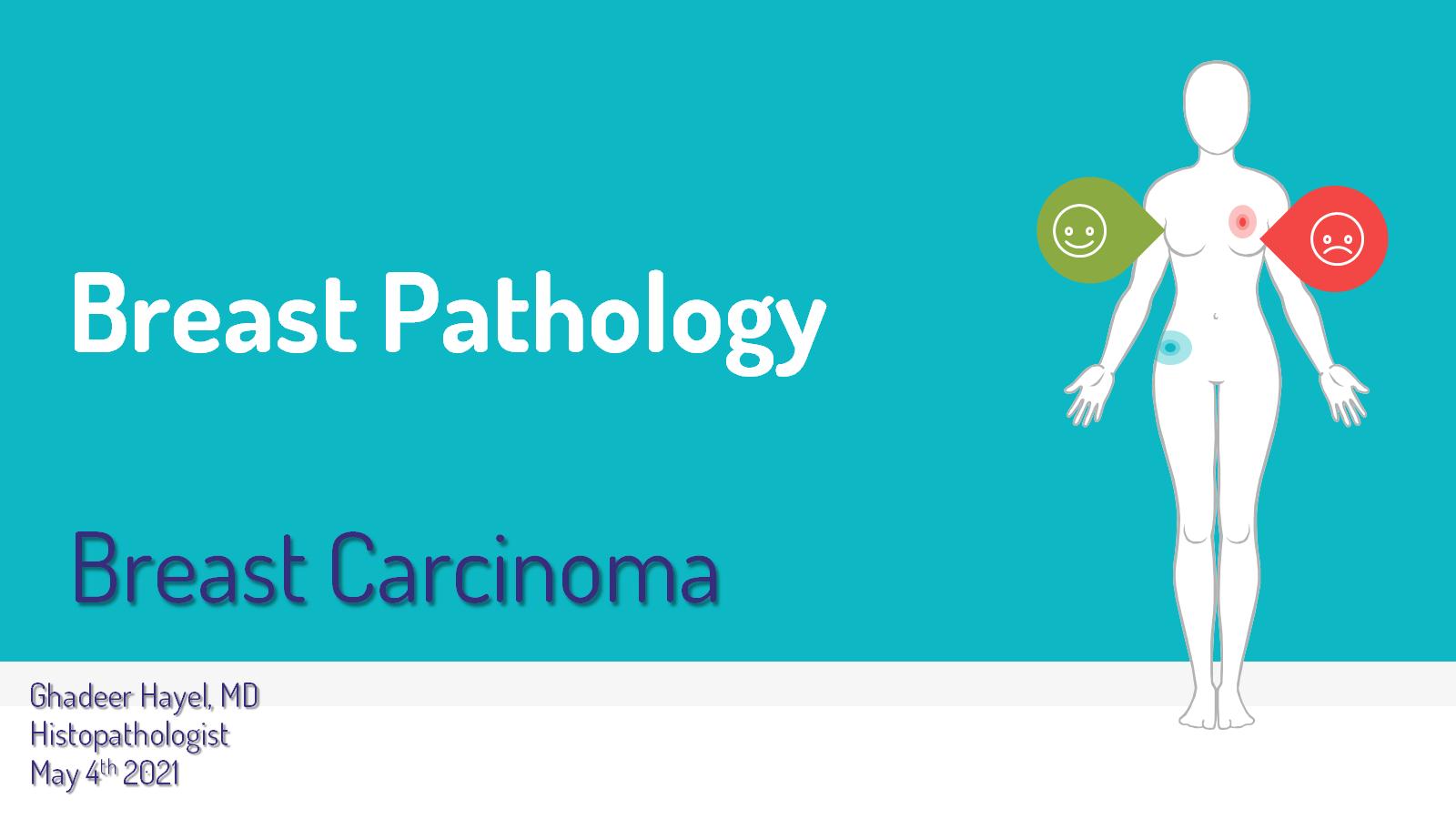 Breast PathologyBreast Carcinoma
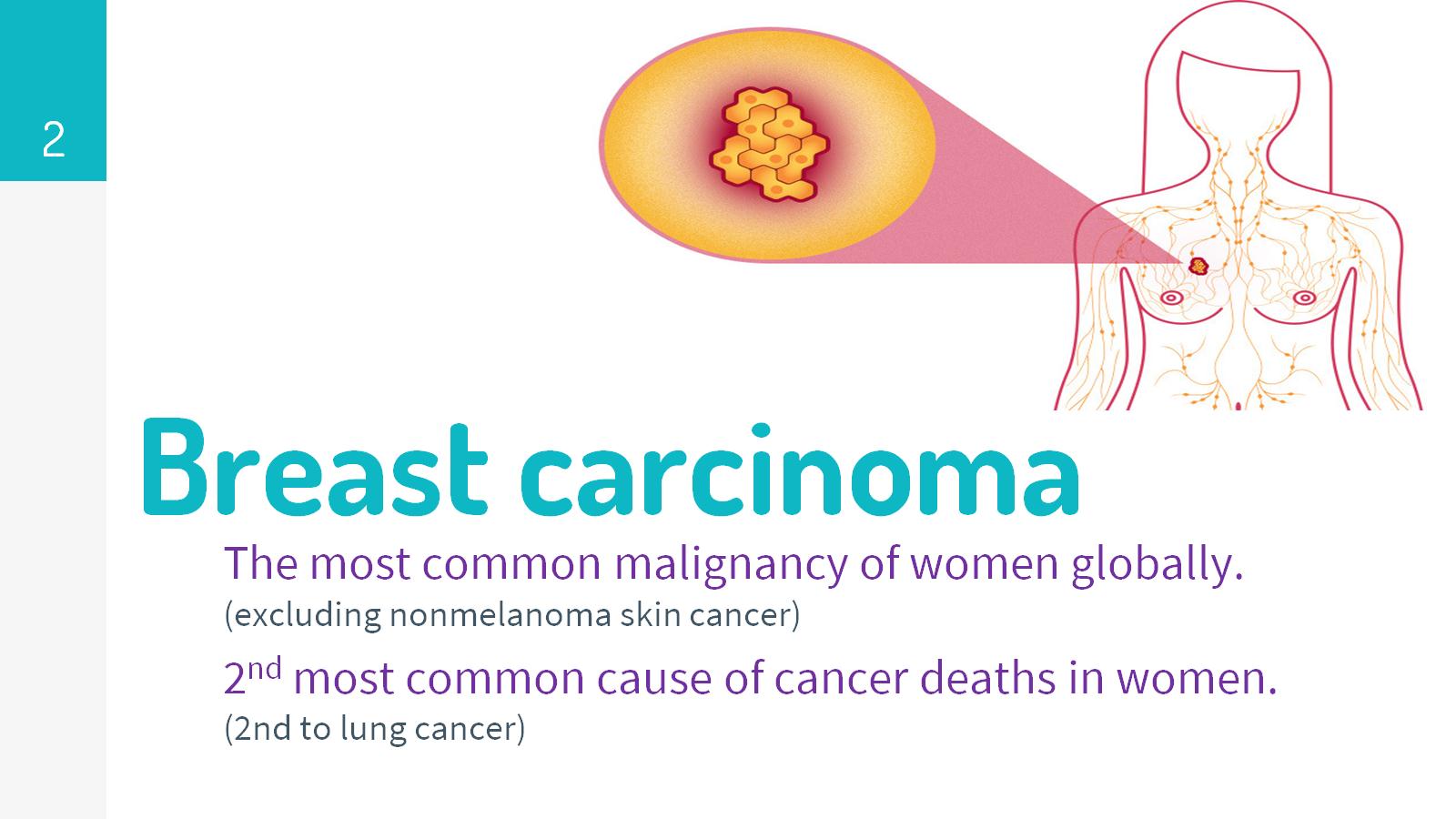 Breast carcinoma
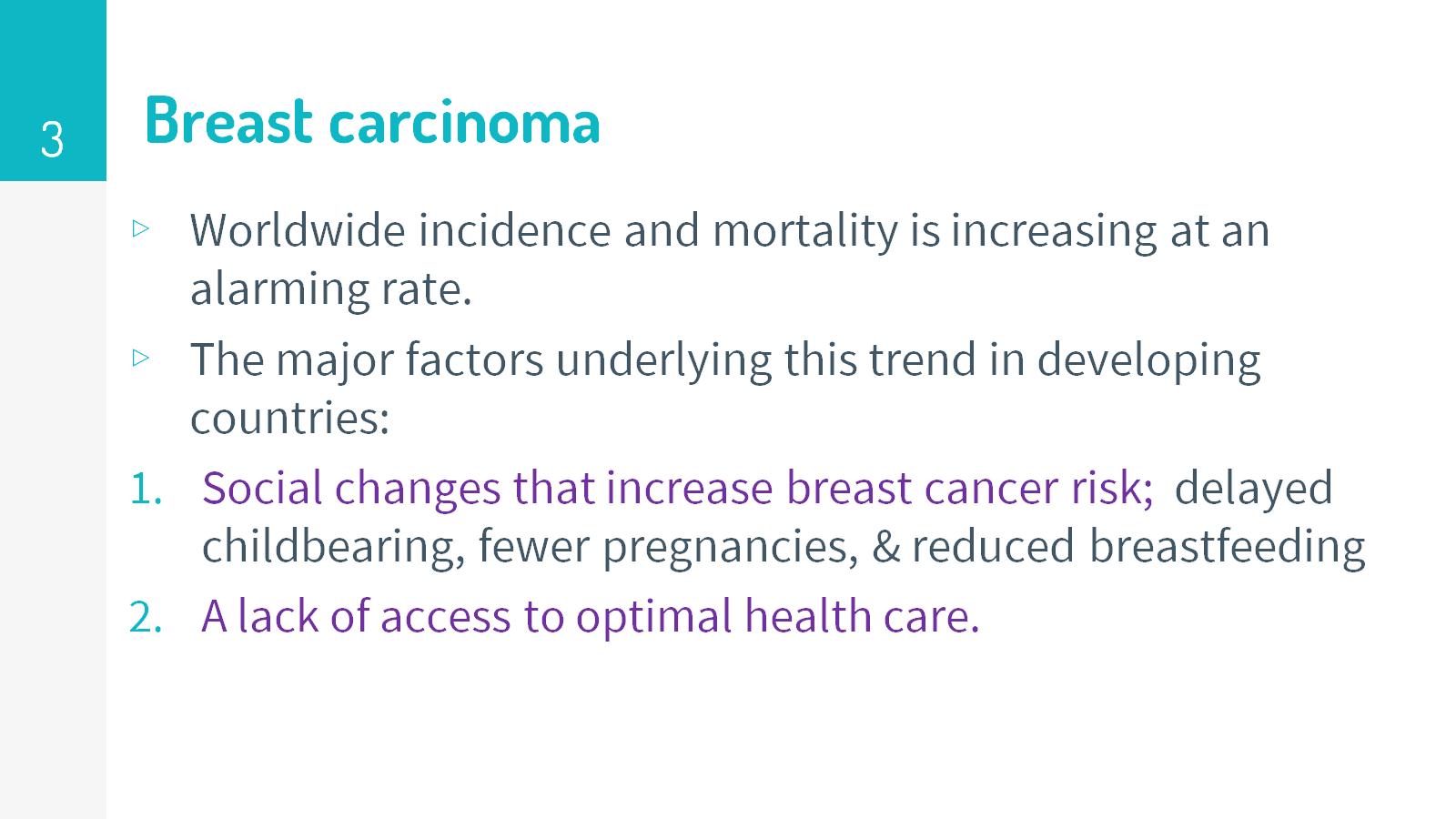 Breast carcinoma
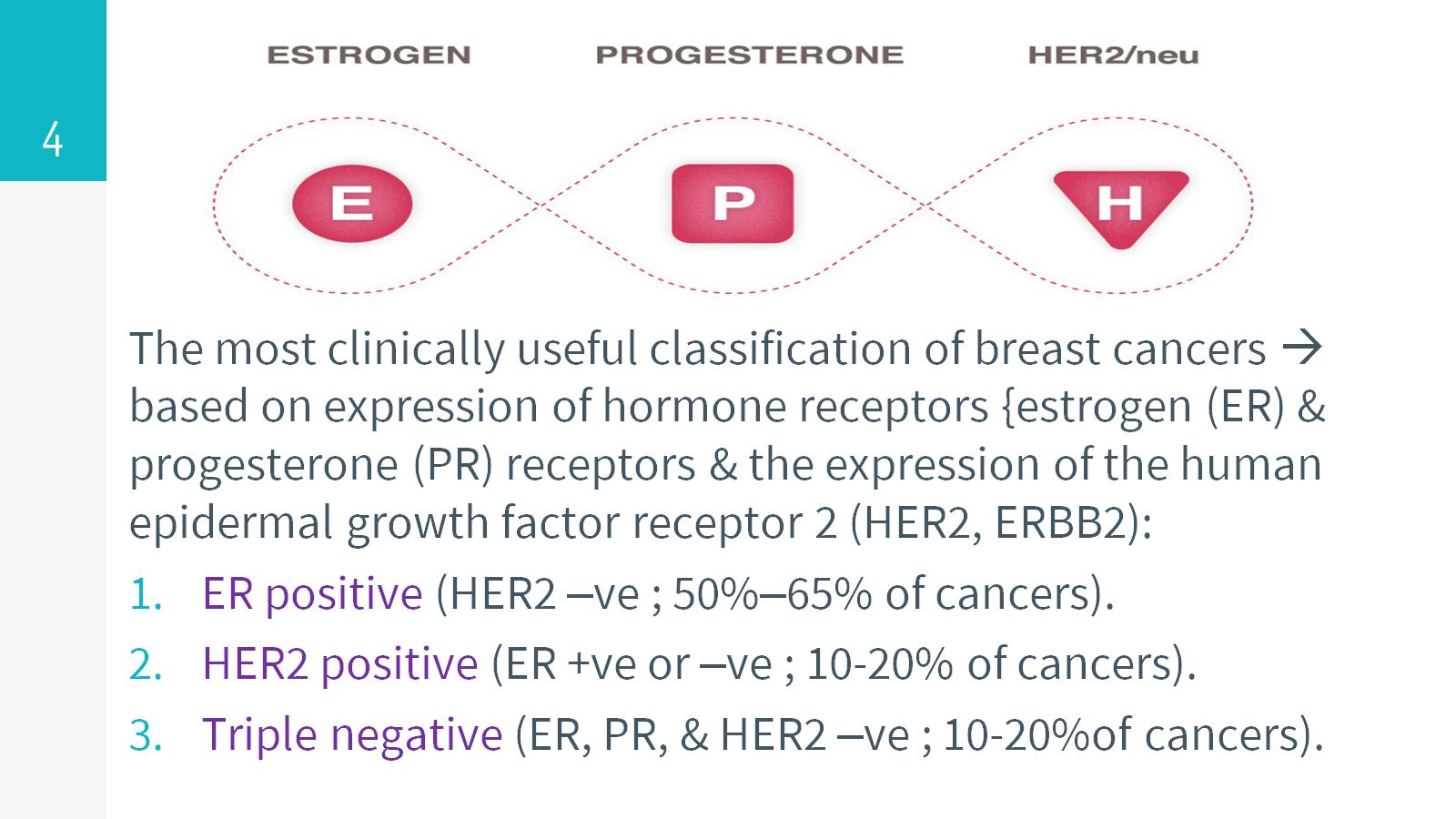 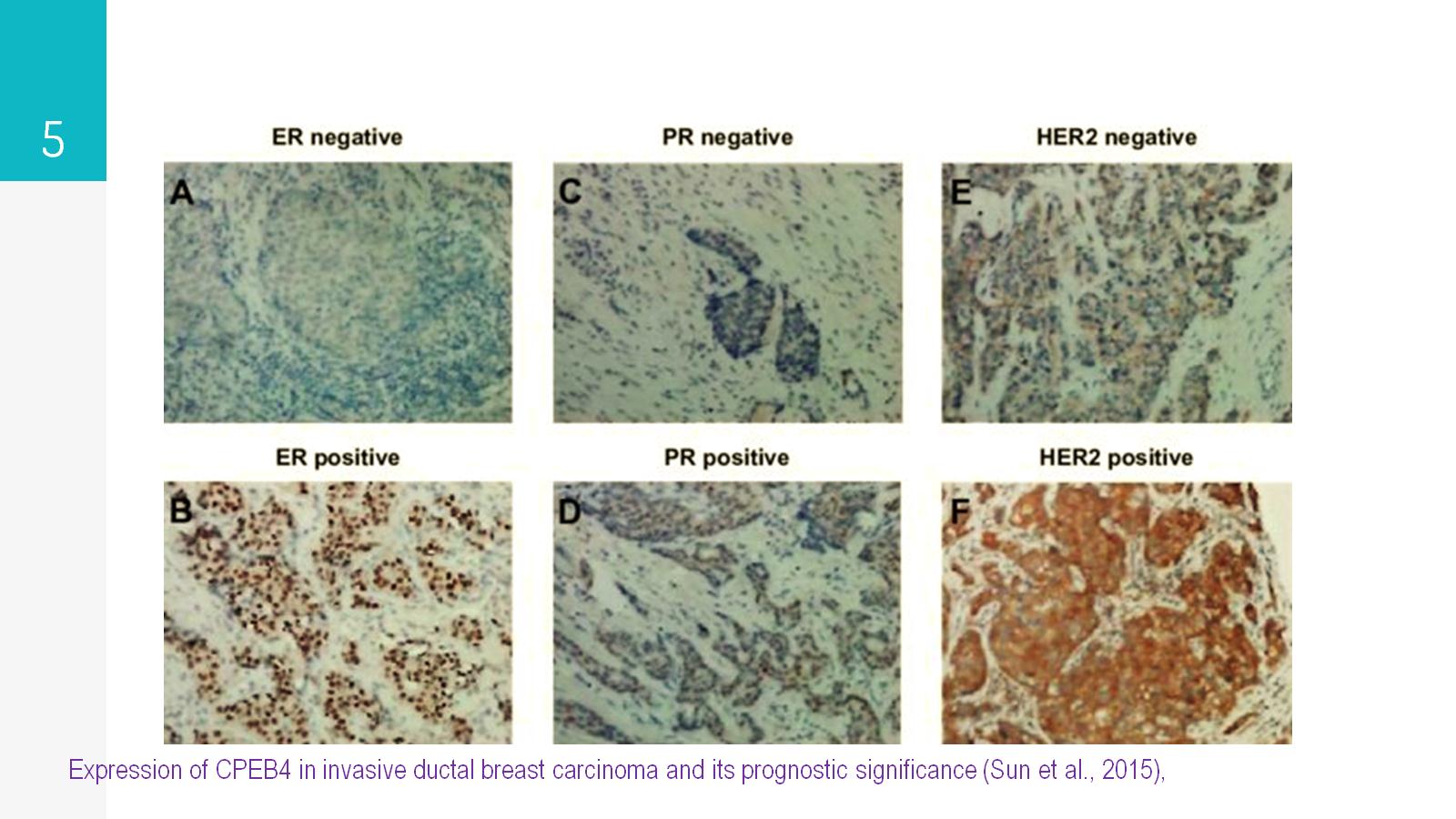 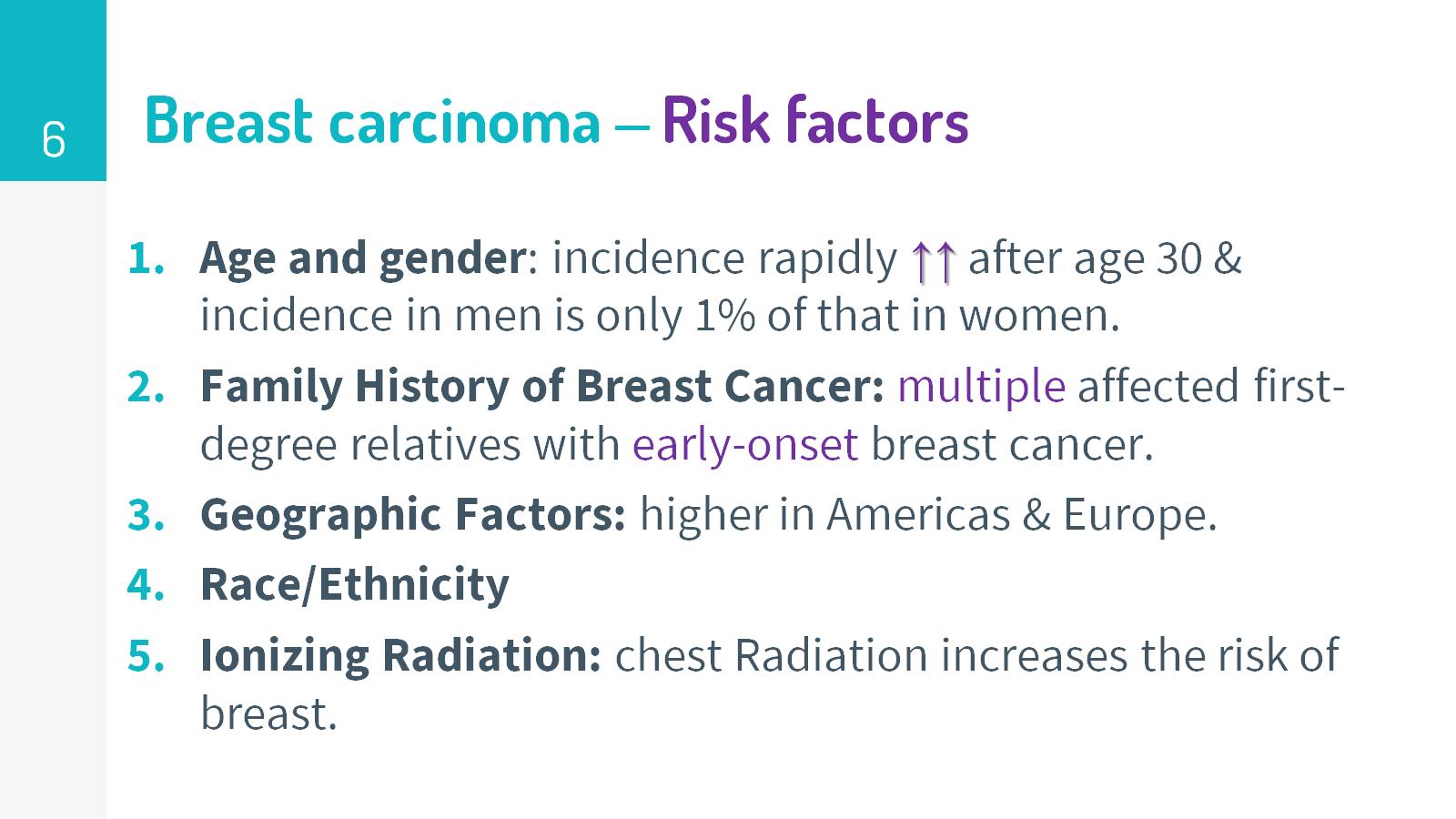 Breast carcinoma – Risk factors
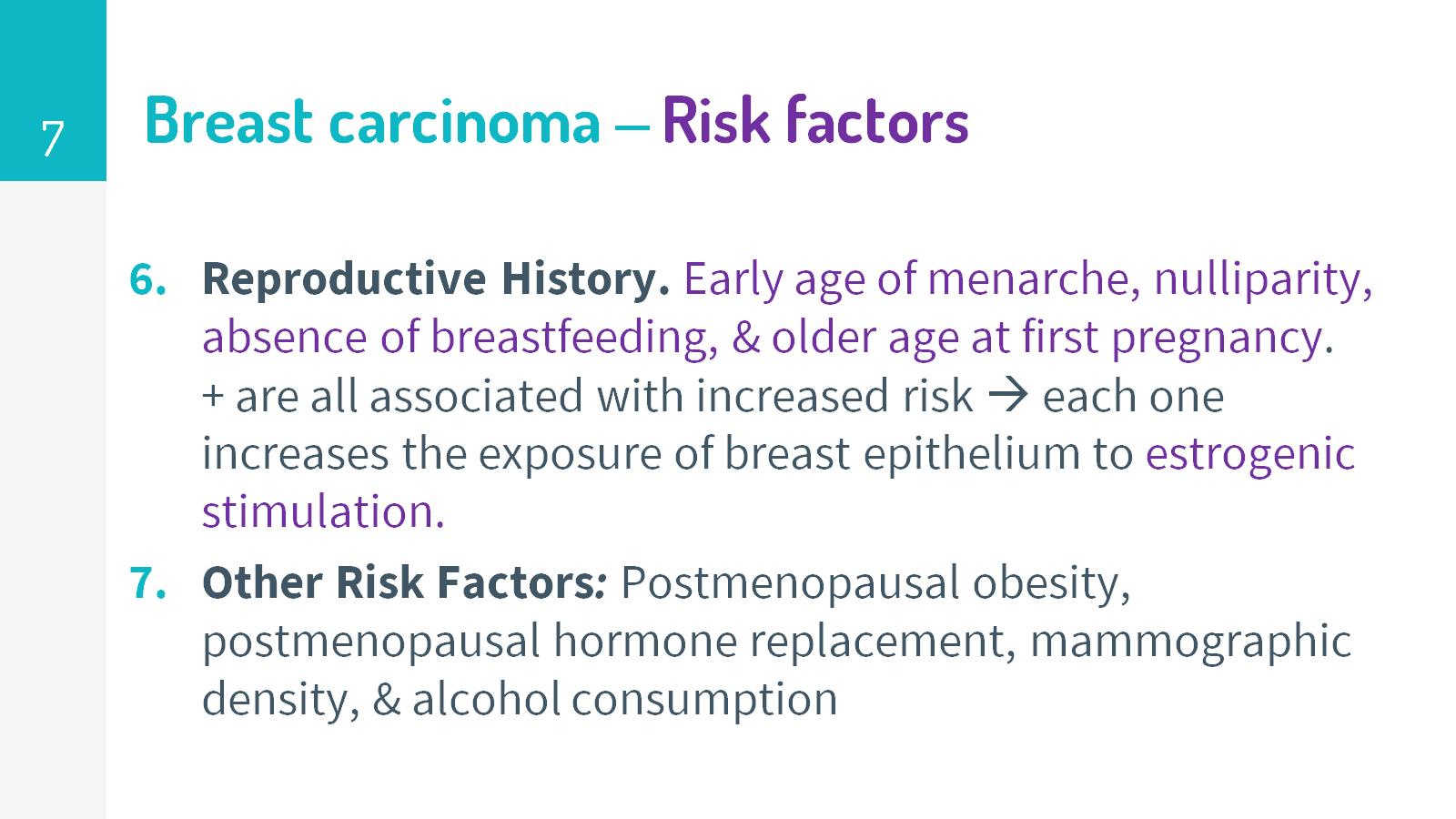 Breast carcinoma – Risk factors
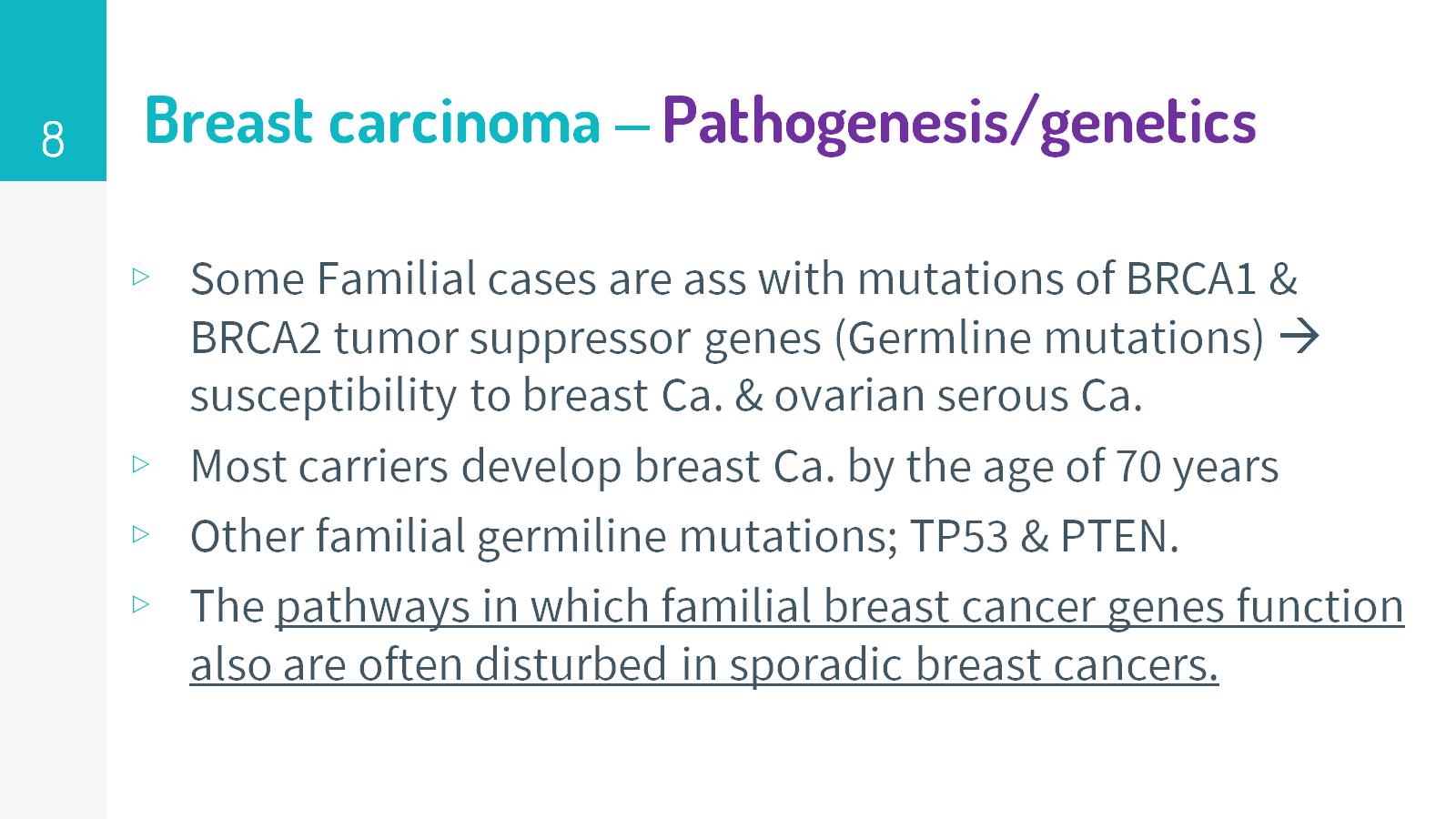 Breast carcinoma – Pathogenesis/genetics
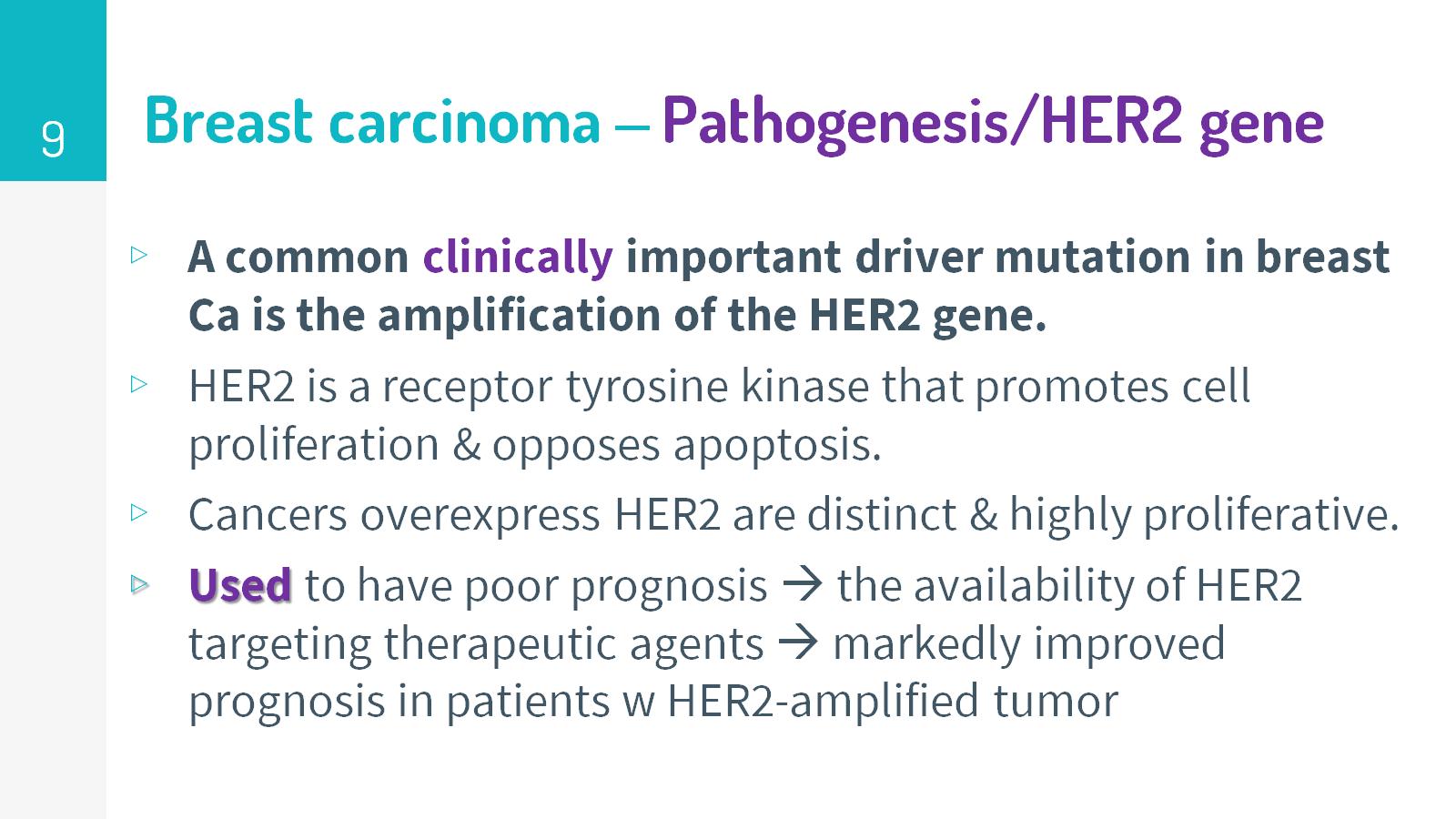 Breast carcinoma – Pathogenesis/HER2 gene
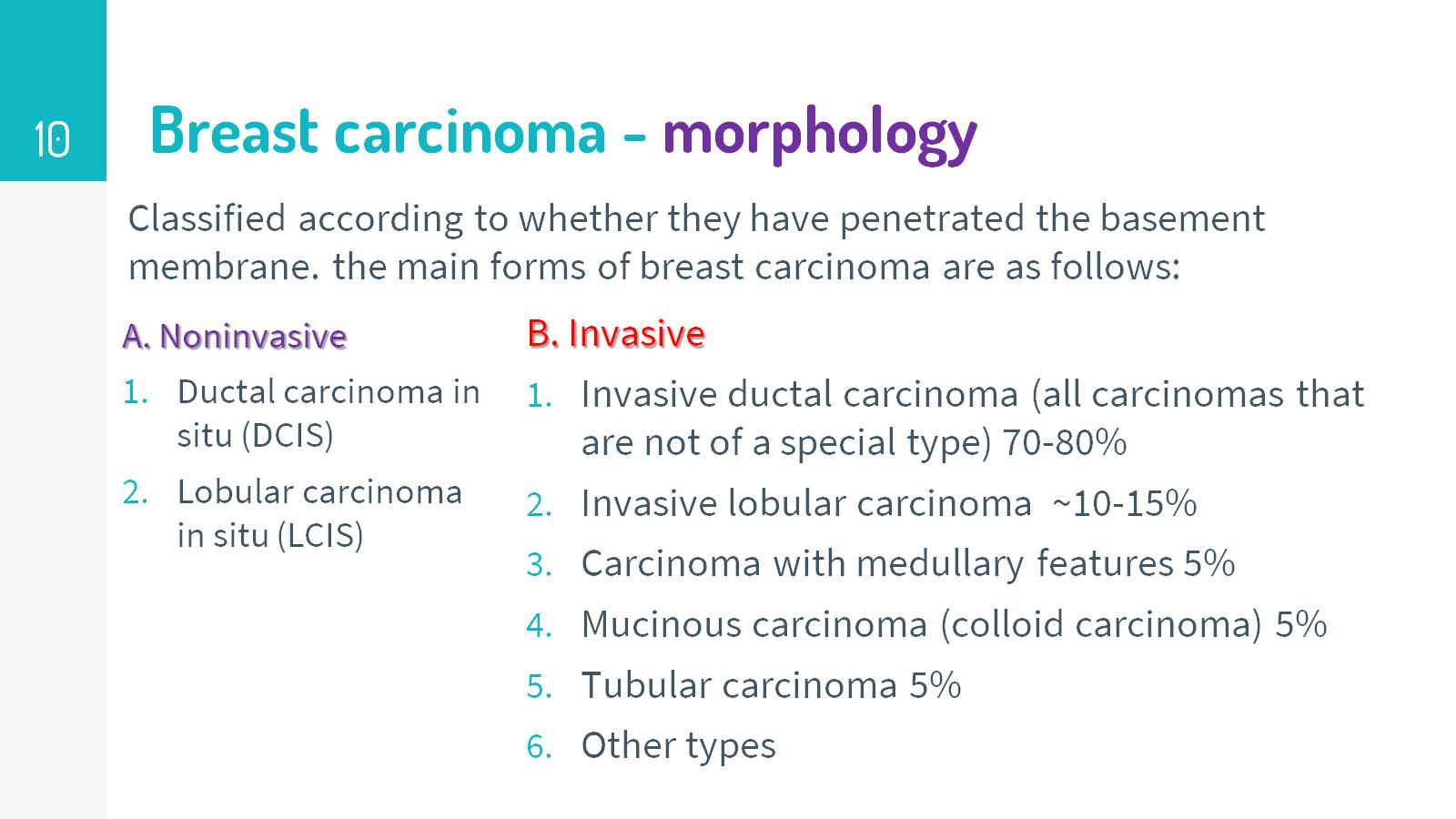 Breast carcinoma - morphology
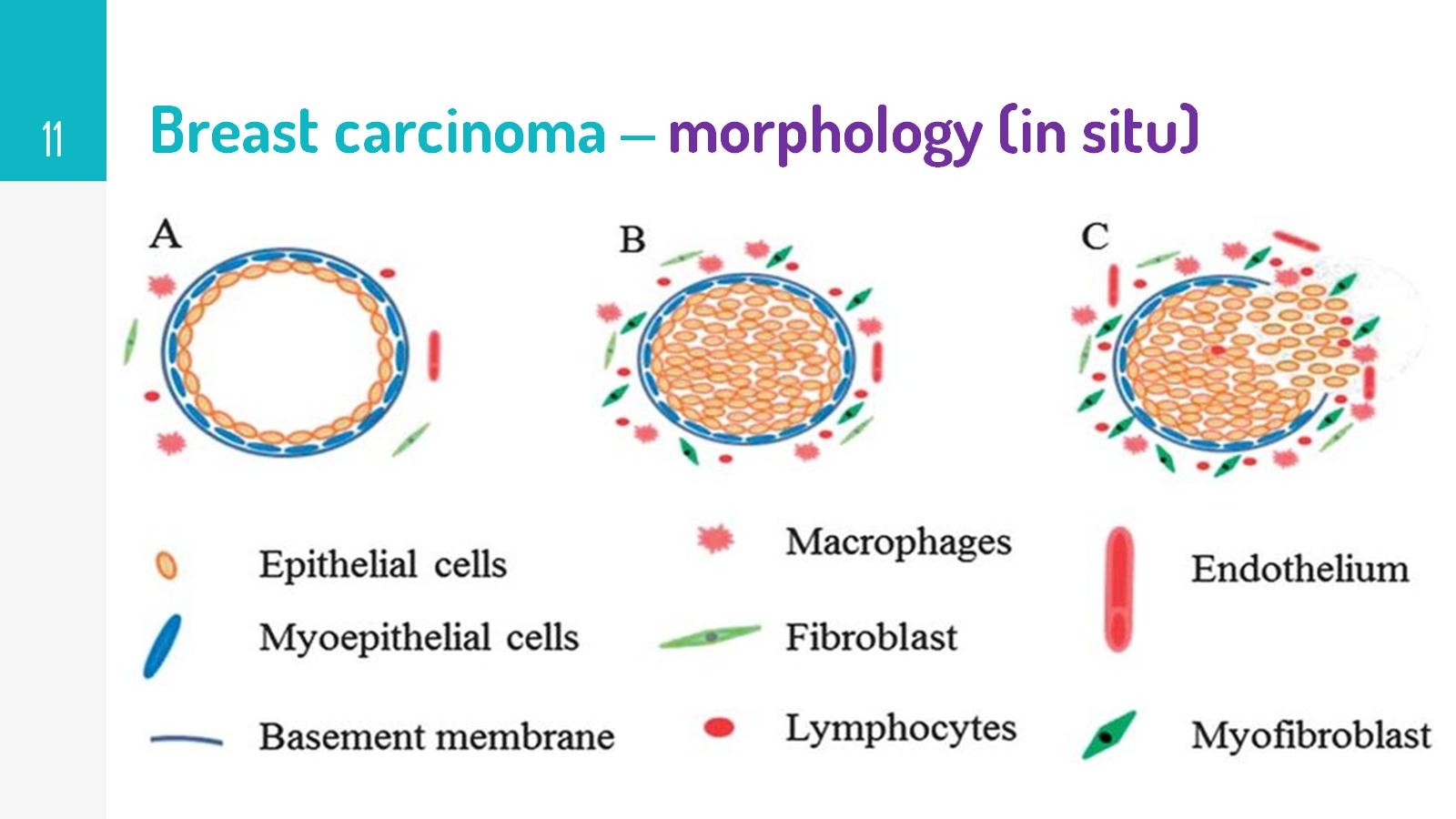 Breast carcinoma – morphology (in situ)
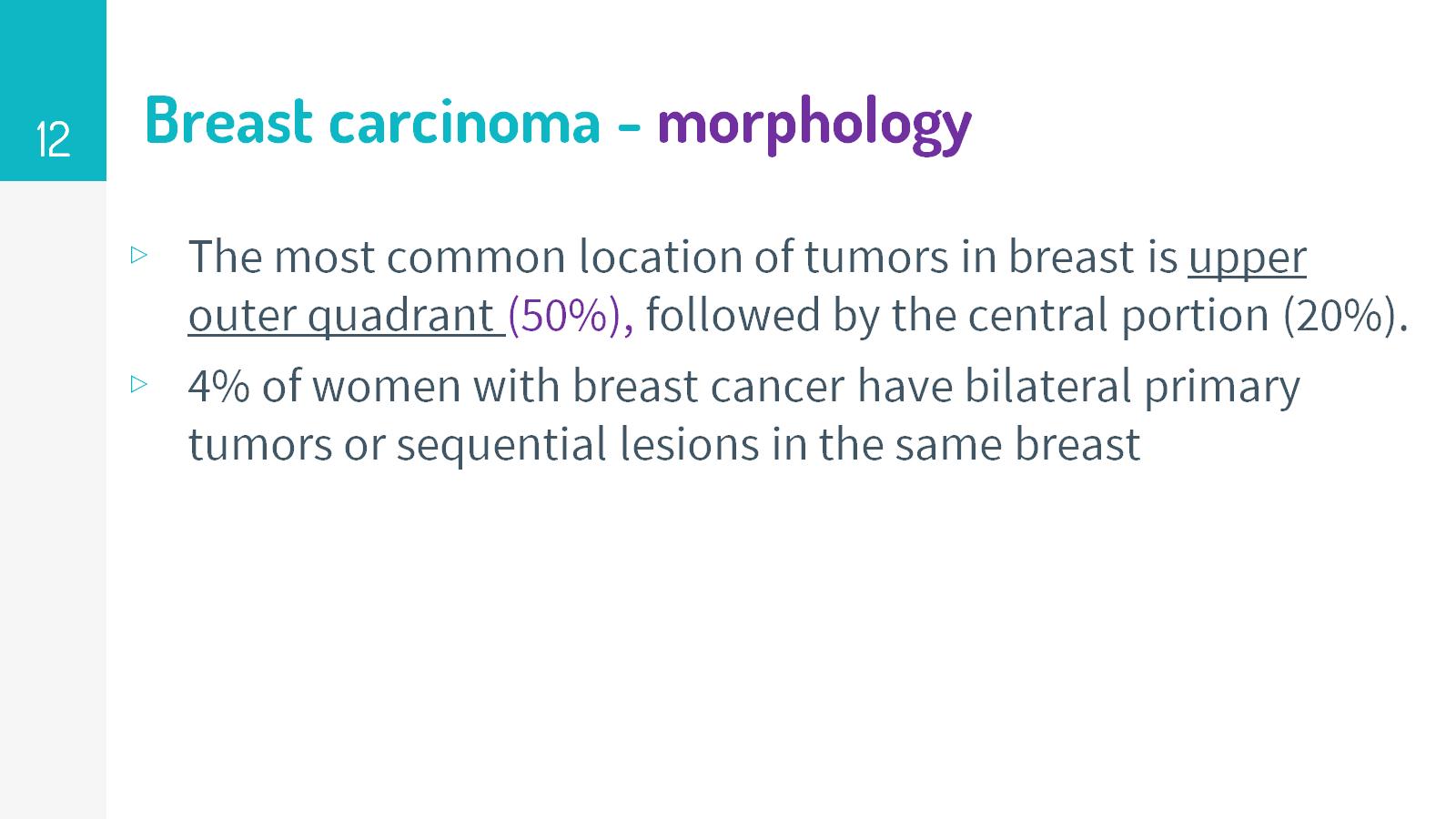 Breast carcinoma - morphology
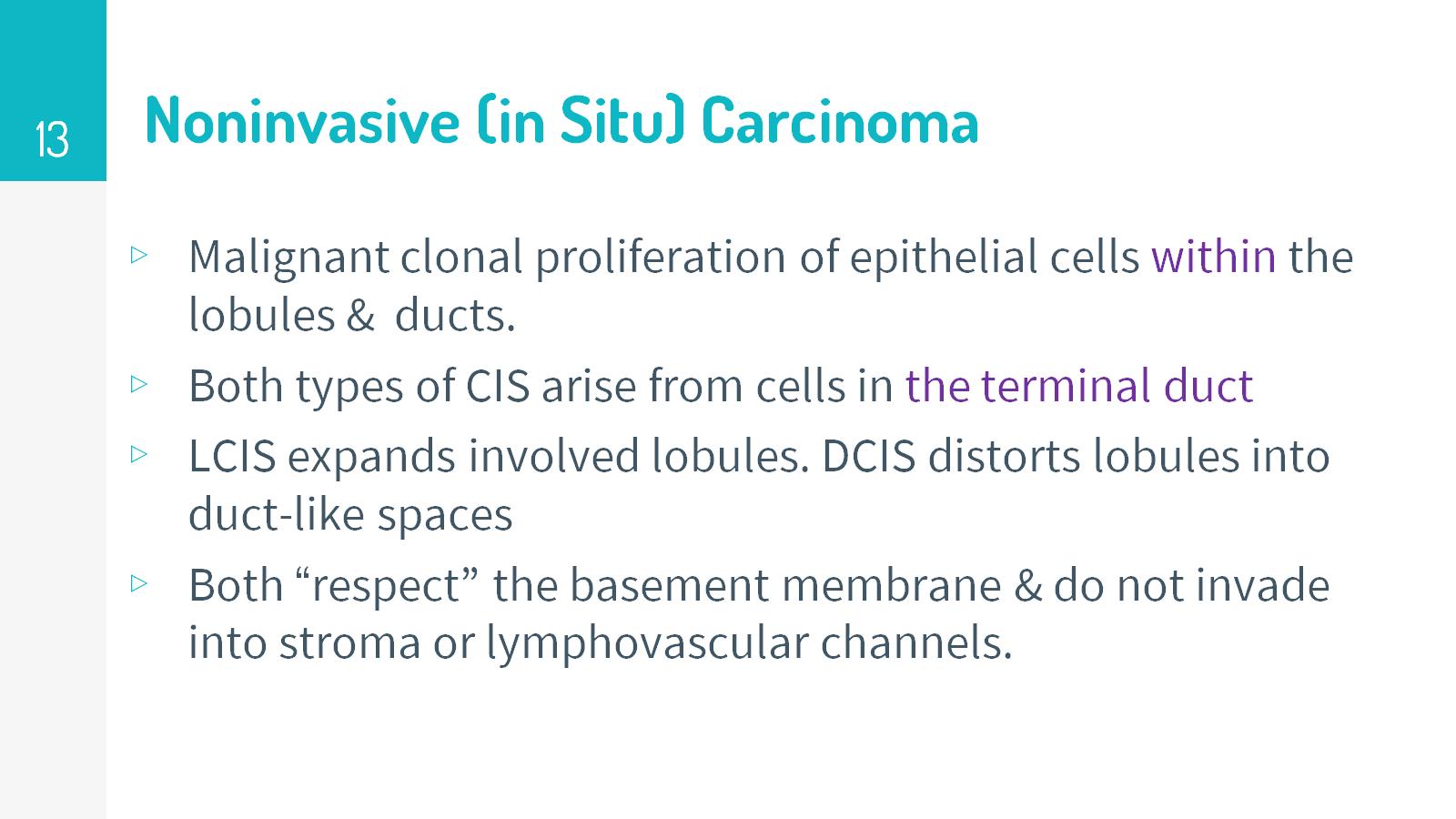 Noninvasive (in Situ) Carcinoma
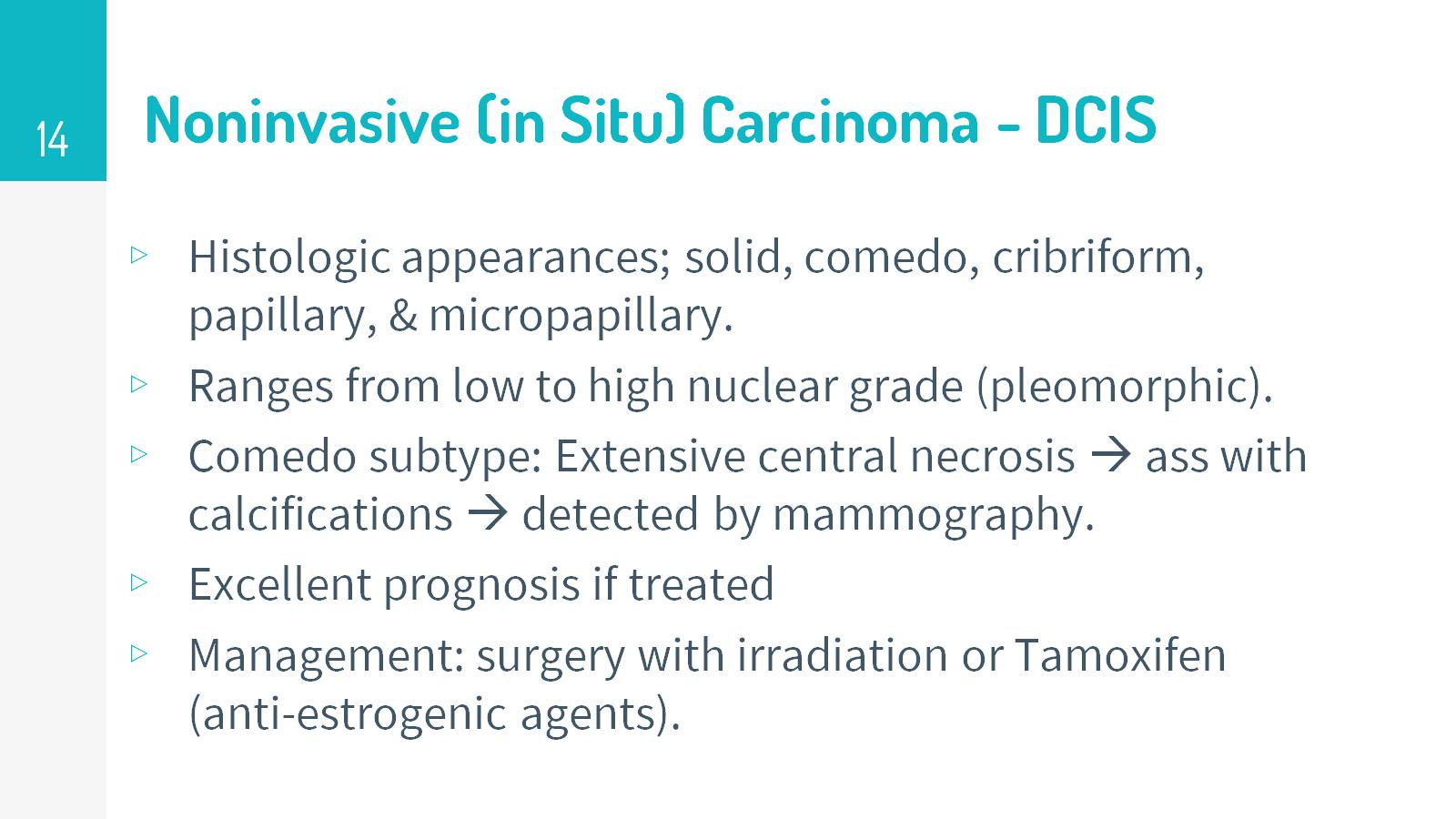 Noninvasive (in Situ) Carcinoma - DCIS
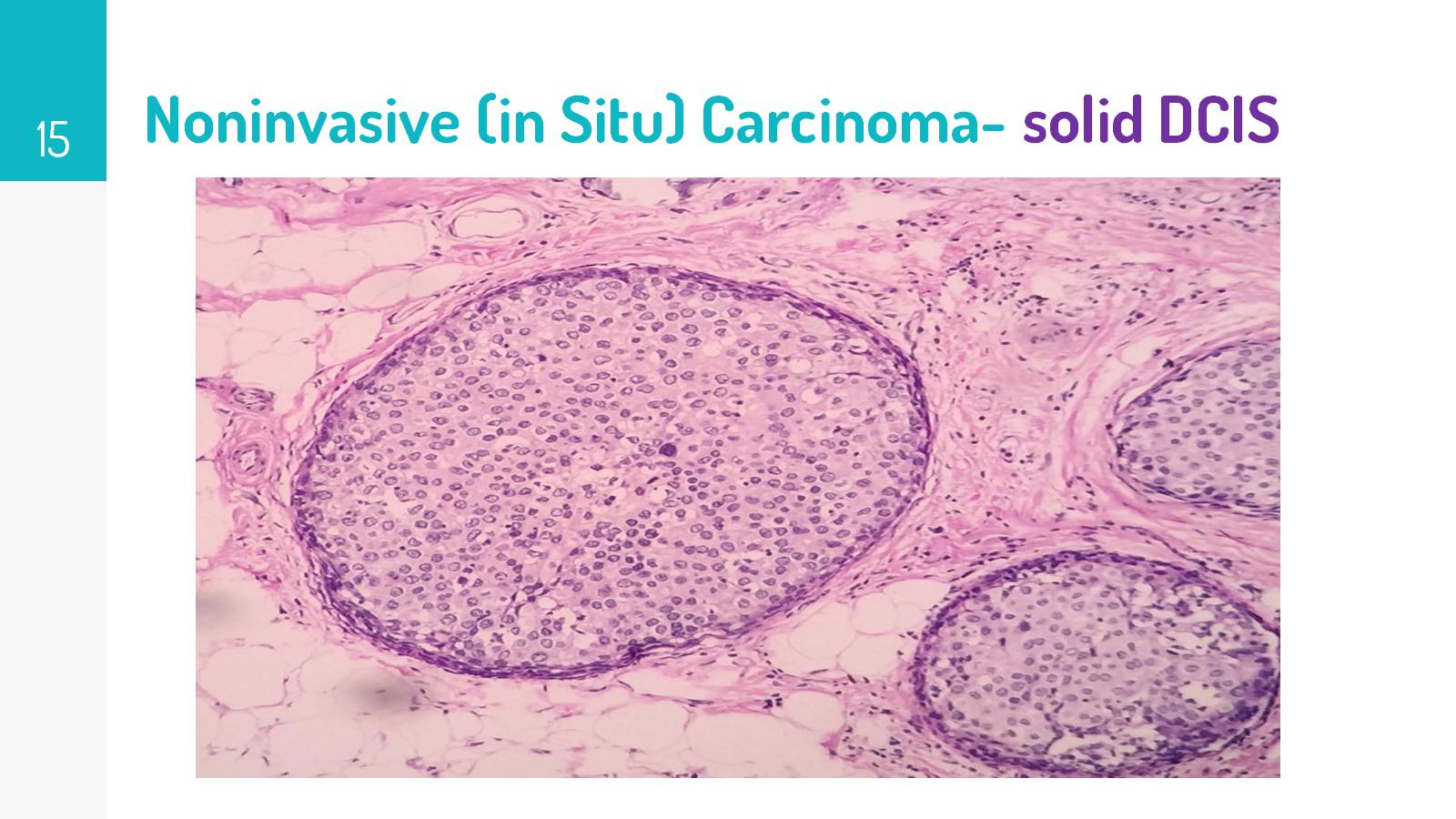 Noninvasive (in Situ) Carcinoma- solid DCIS
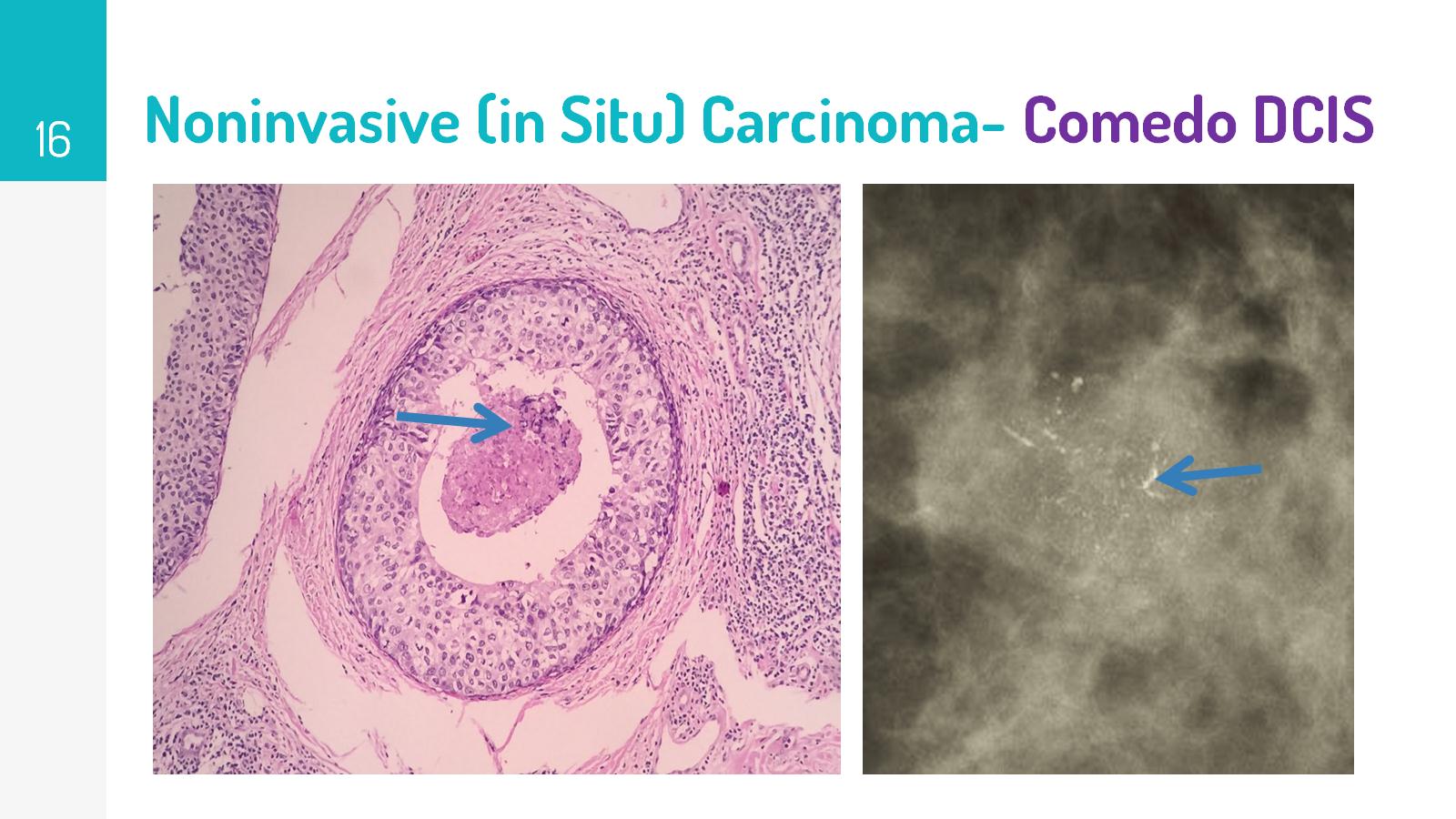 Noninvasive (in Situ) Carcinoma- Comedo DCIS
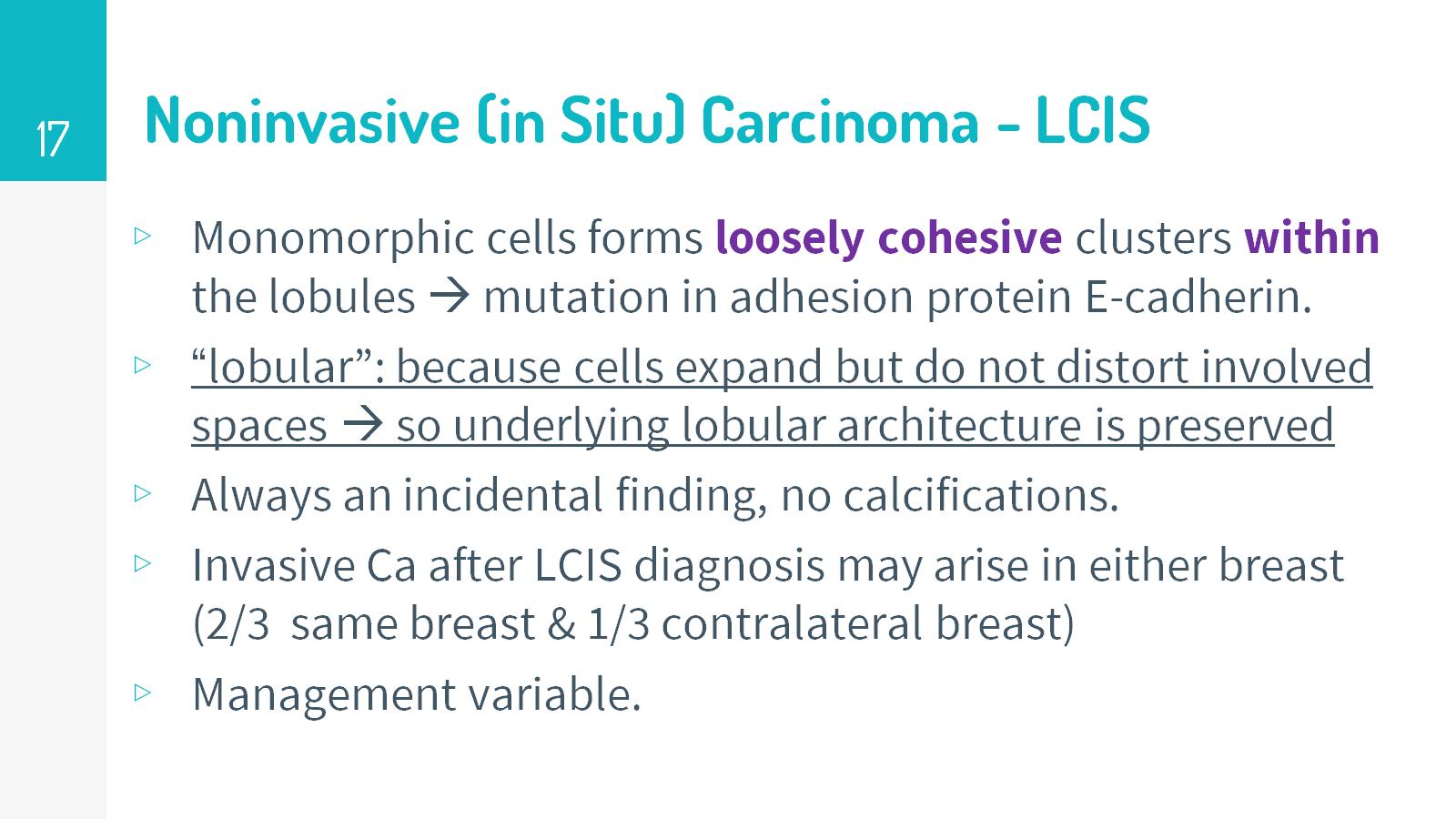 Noninvasive (in Situ) Carcinoma - LCIS
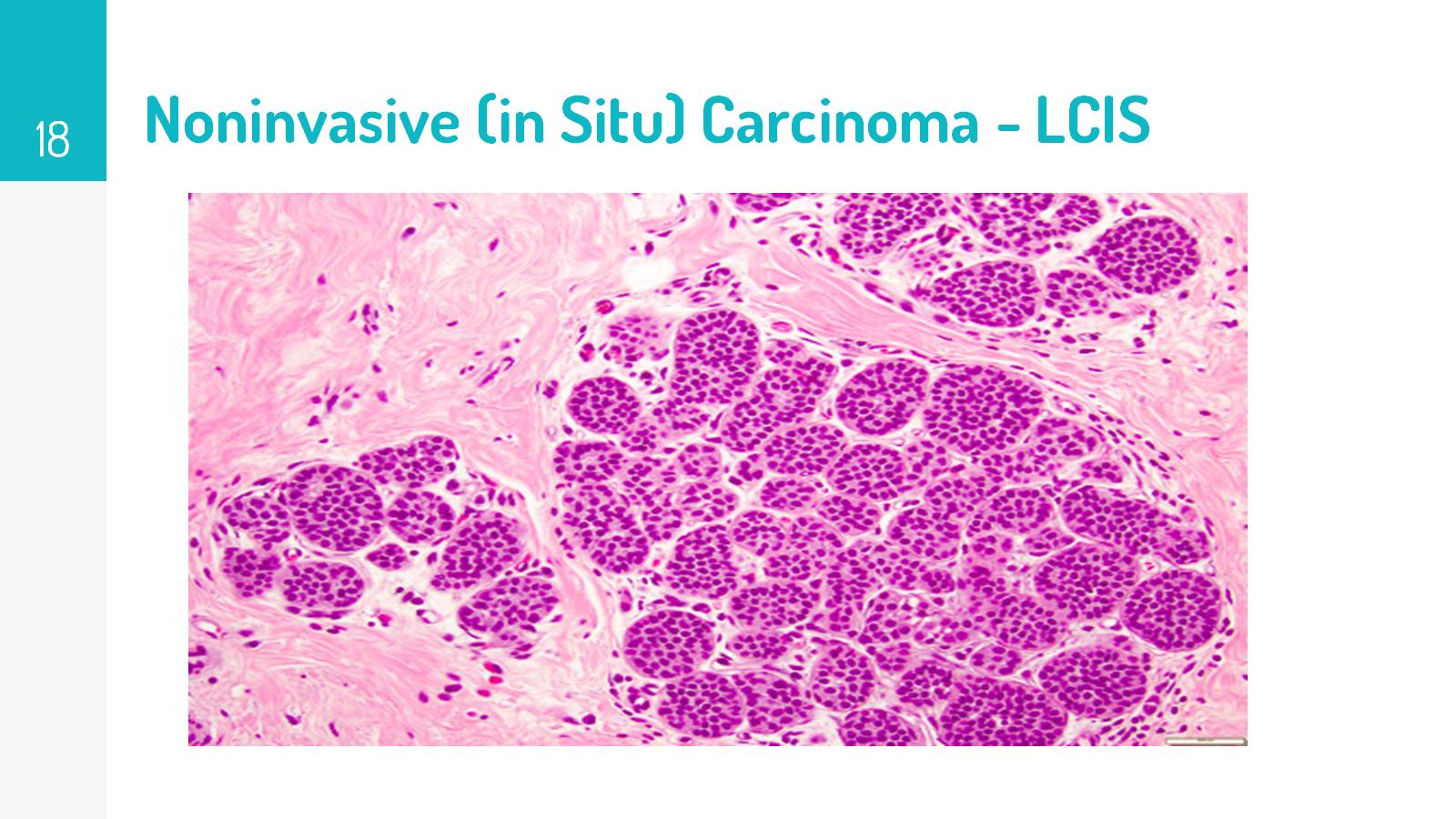 Noninvasive (in Situ) Carcinoma - LCIS
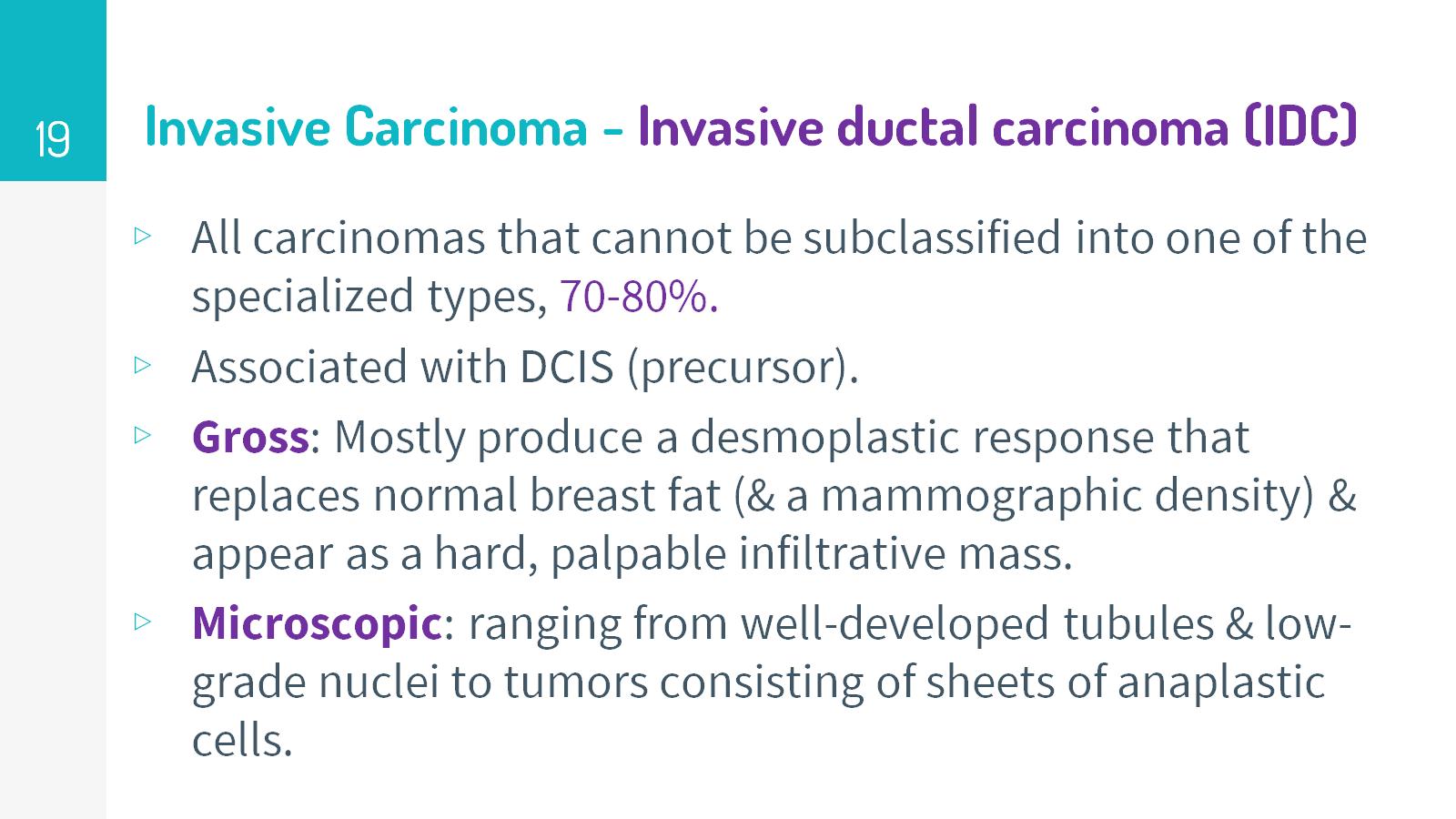 Invasive Carcinoma - Invasive ductal carcinoma (IDC)
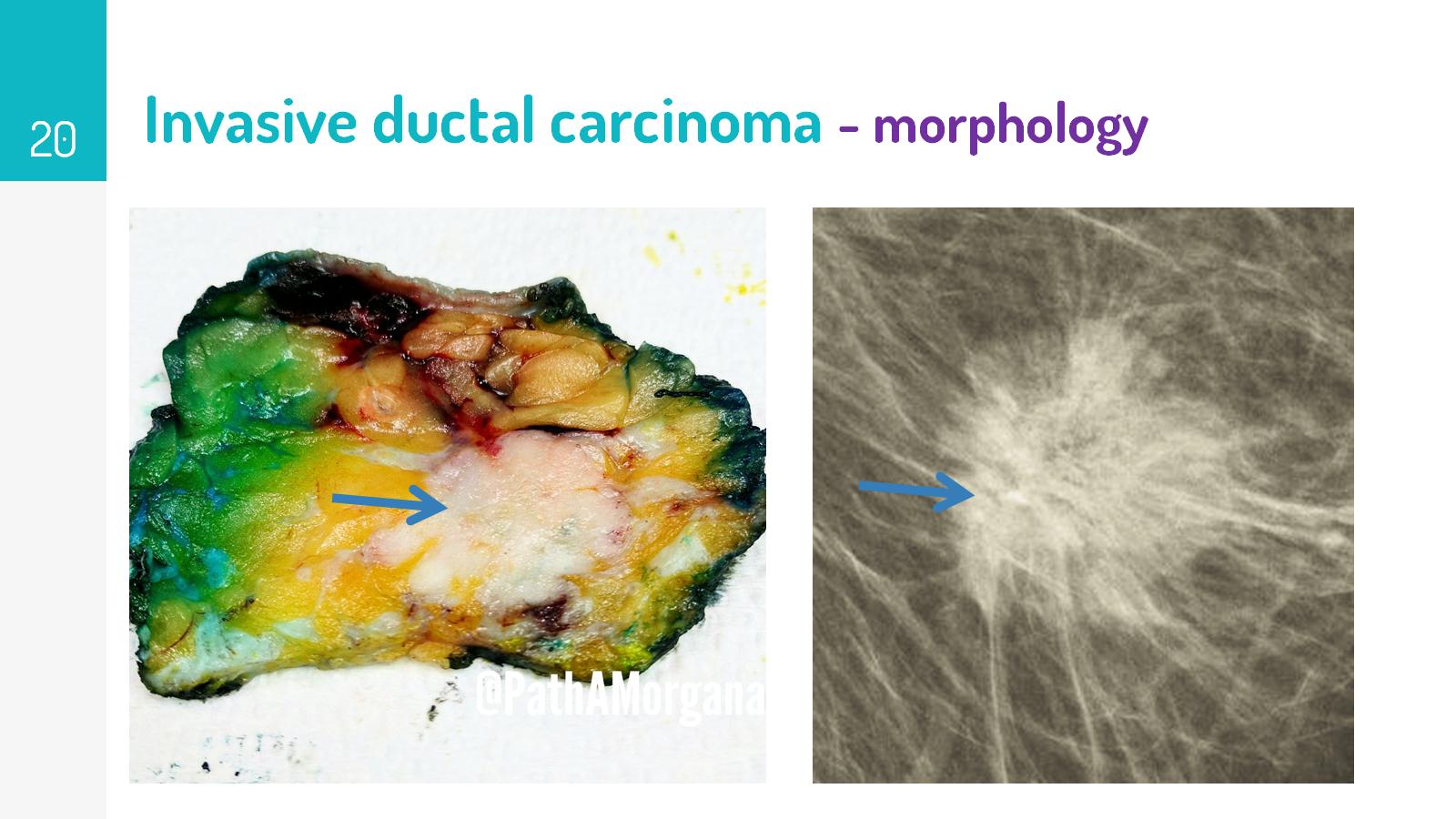 Invasive ductal carcinoma - morphology
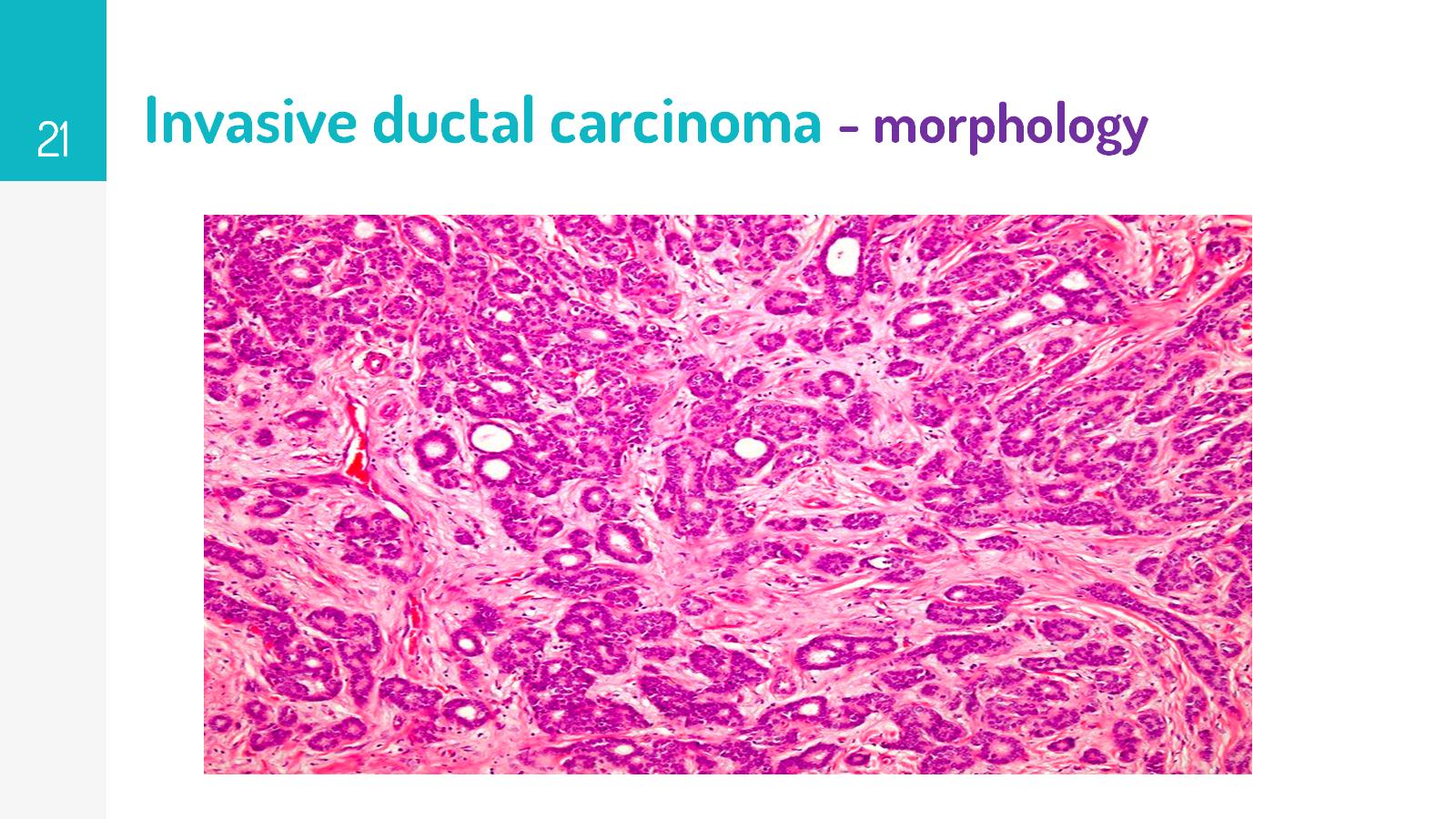 Invasive ductal carcinoma - morphology
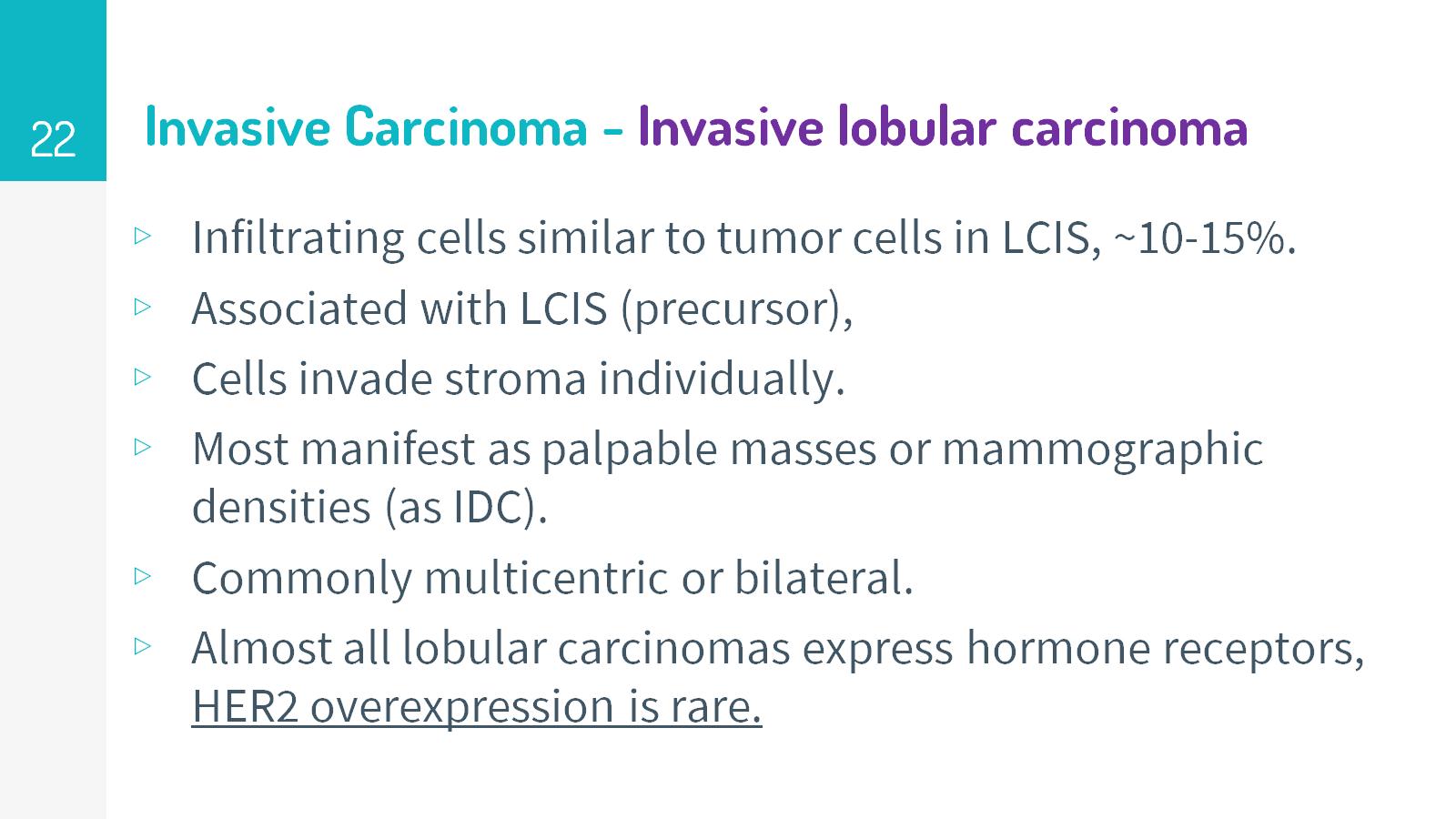 Invasive Carcinoma - Invasive lobular carcinoma
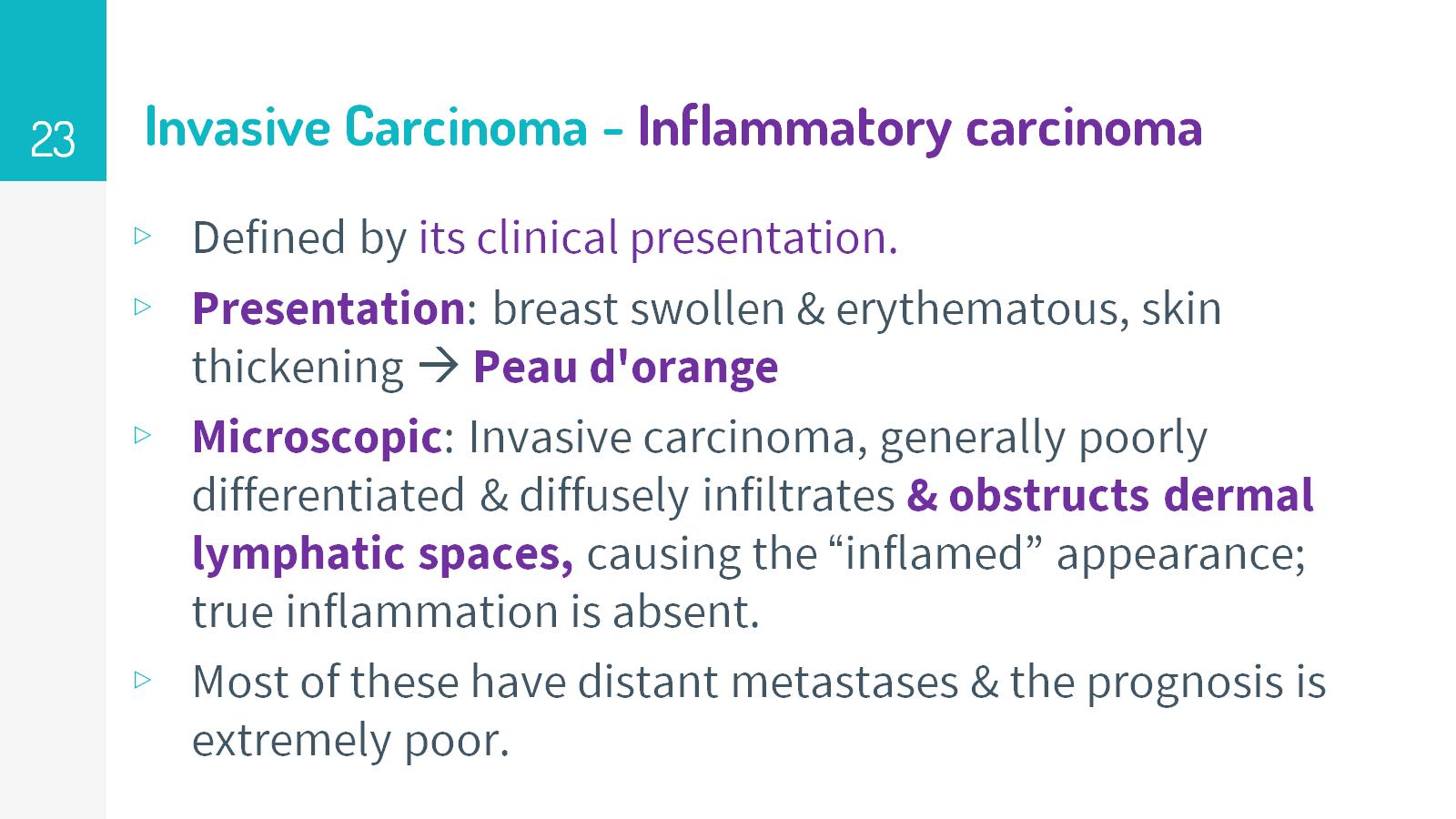 Invasive Carcinoma - Inflammatory carcinoma
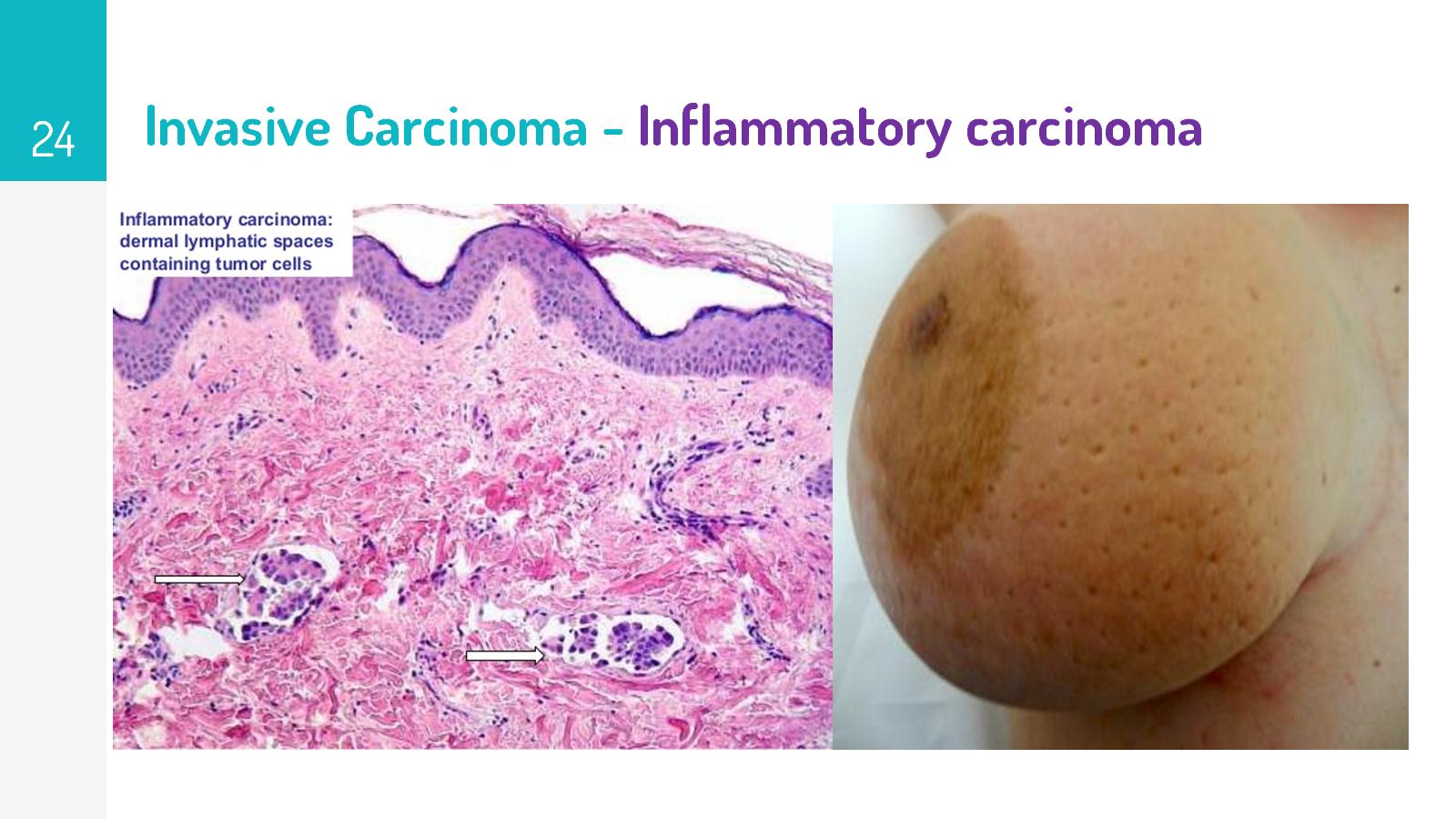 Invasive Carcinoma - Inflammatory carcinoma
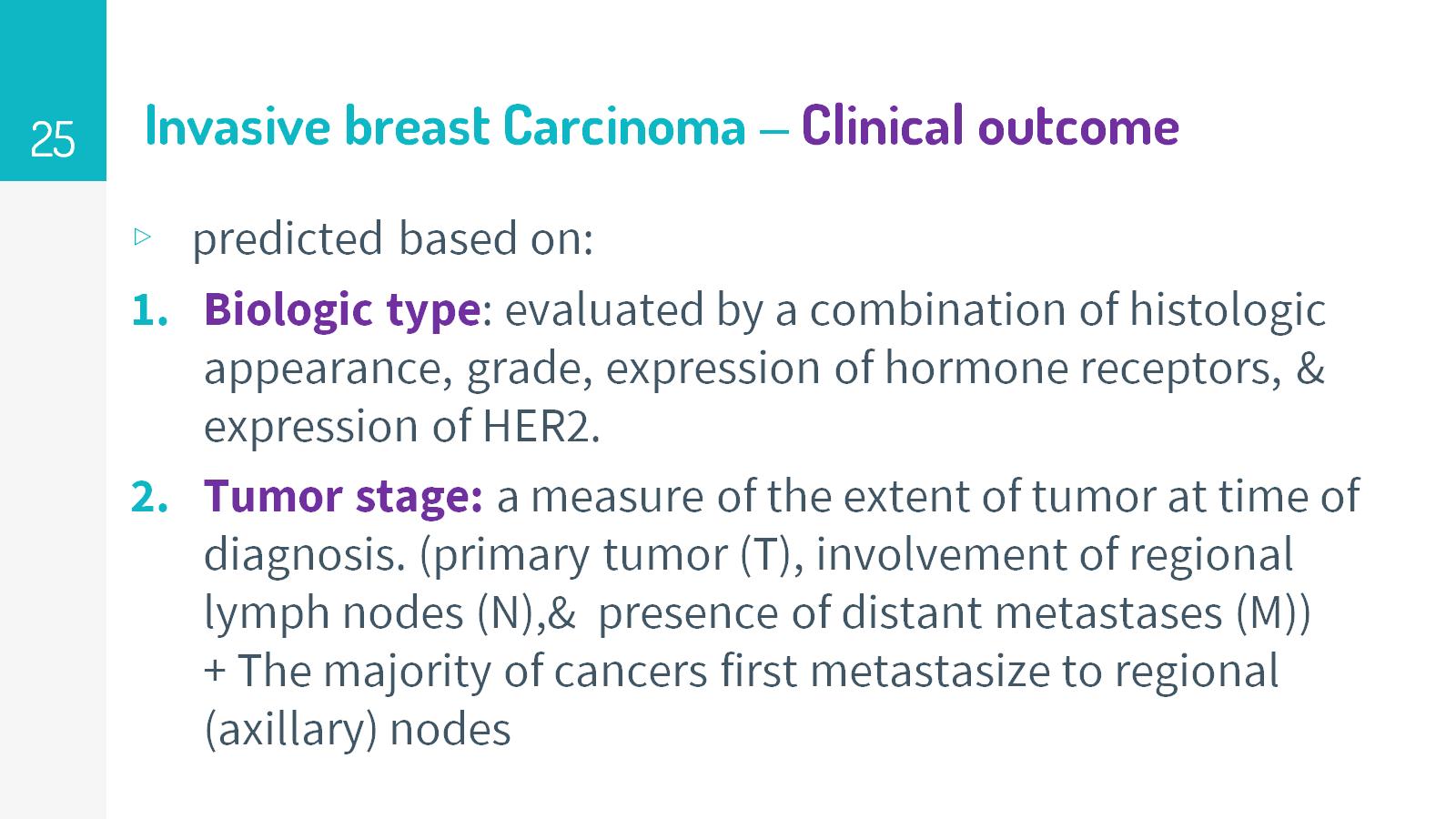 Invasive breast Carcinoma – Clinical outcome
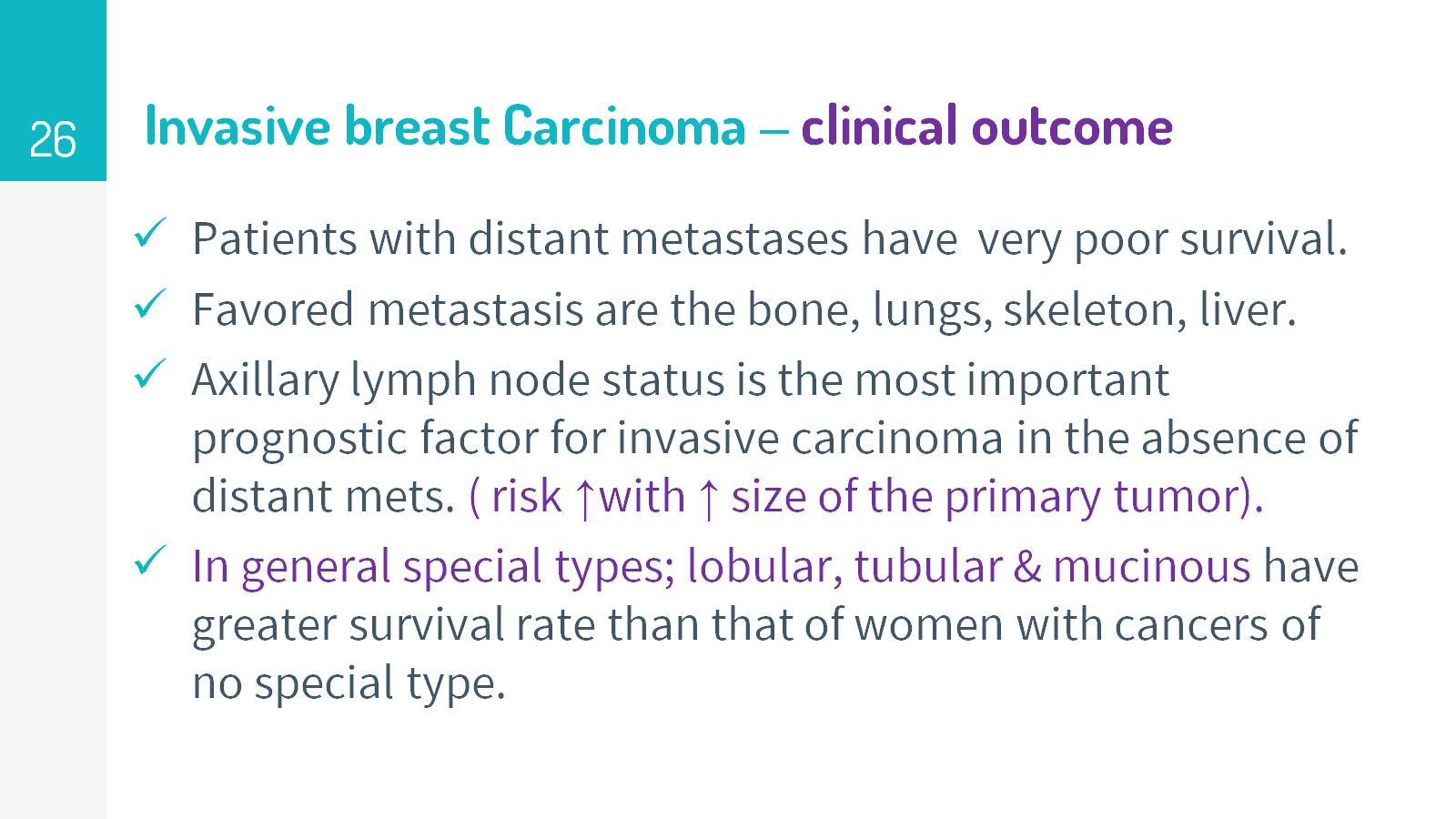 Invasive breast Carcinoma – clinical outcome
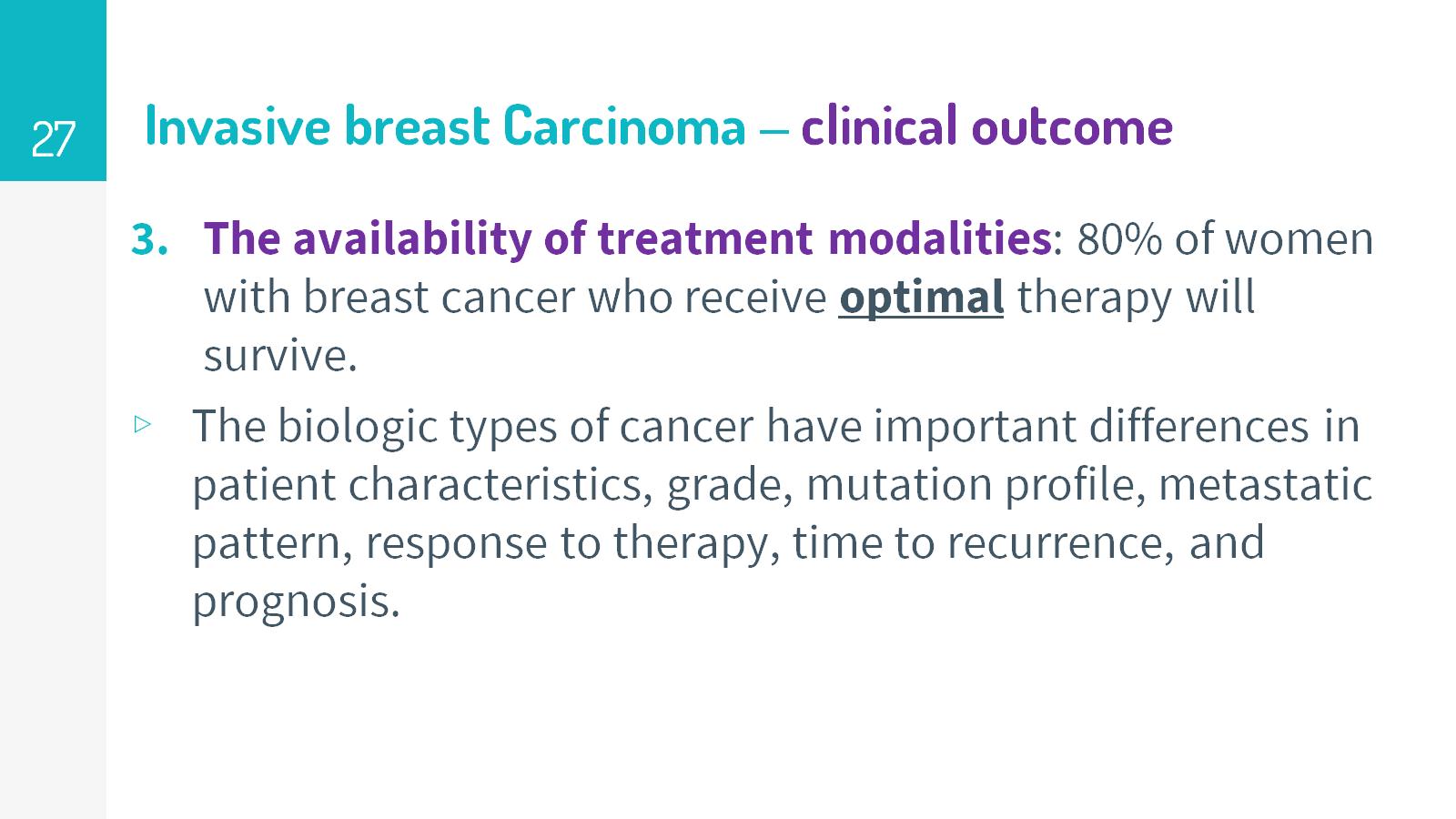 Invasive breast Carcinoma – clinical outcome
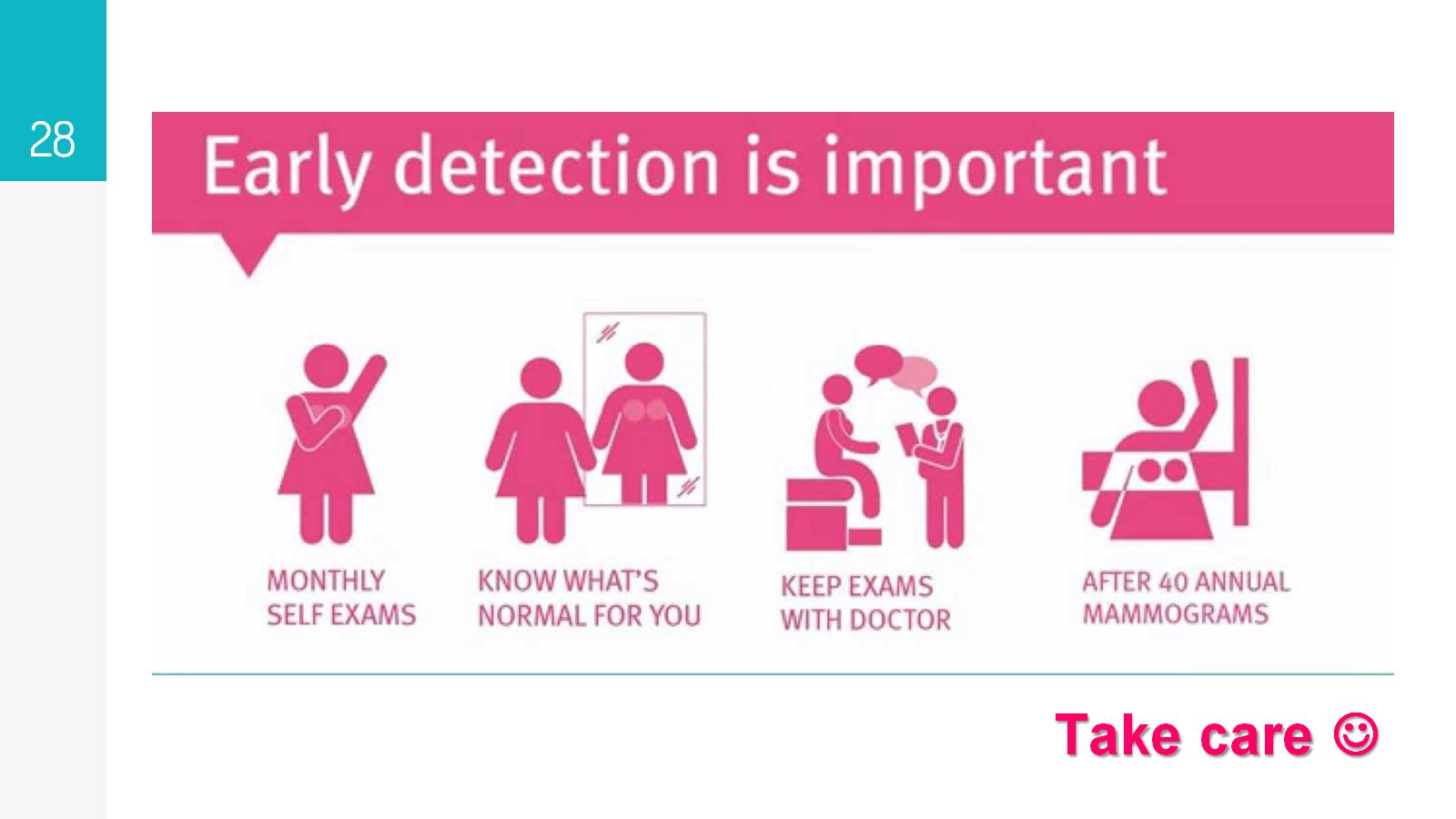